EASY ENGLISHGRADE 8
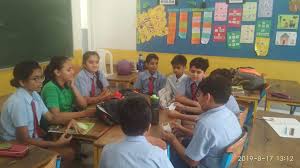 ZONAL EDUCATION OFFICE- EMBILIPITIYA
                                                       Prepared by – Ms. D.A.N.Lakmali
                                                         R/Emb/Mulendiyawala M.V.
UNIT – 04MOTHER NATURE
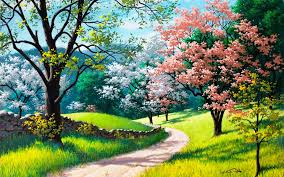 Activity -4.1
Competency Level – Extracts specific information from various types of simple texts.
Circle the correct answer.
Who are these two friends ?
         Kaveen and Hussain                      Naveen and Hussain
Are they in the same class?
         yes                                    no
3. Why was Kaveen absent?
         Because Kaveen was not feeling in the morning.
         Because Kaveen went on a trip.
4. Did Hussain get the itinerary?
                Yes                                                    No
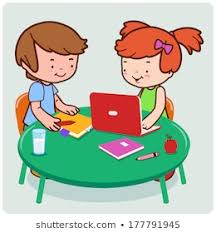 5.  At what time will the bus leave?
        At 6.30 in the morning                       At 5.30 in the morning
6.   At what time should they be in the school?
      At 5 o’ clock                                        At 5.30
7.   How should they bring their breakfast?
       in a lunch box  or  wrapped in a banana leaf
       only wrapped in a banana leaf
8.   Will the lunch be provided?
      Yes                                                   No
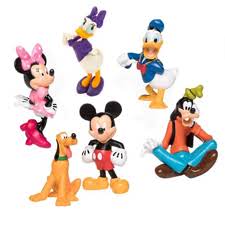 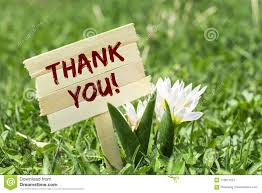